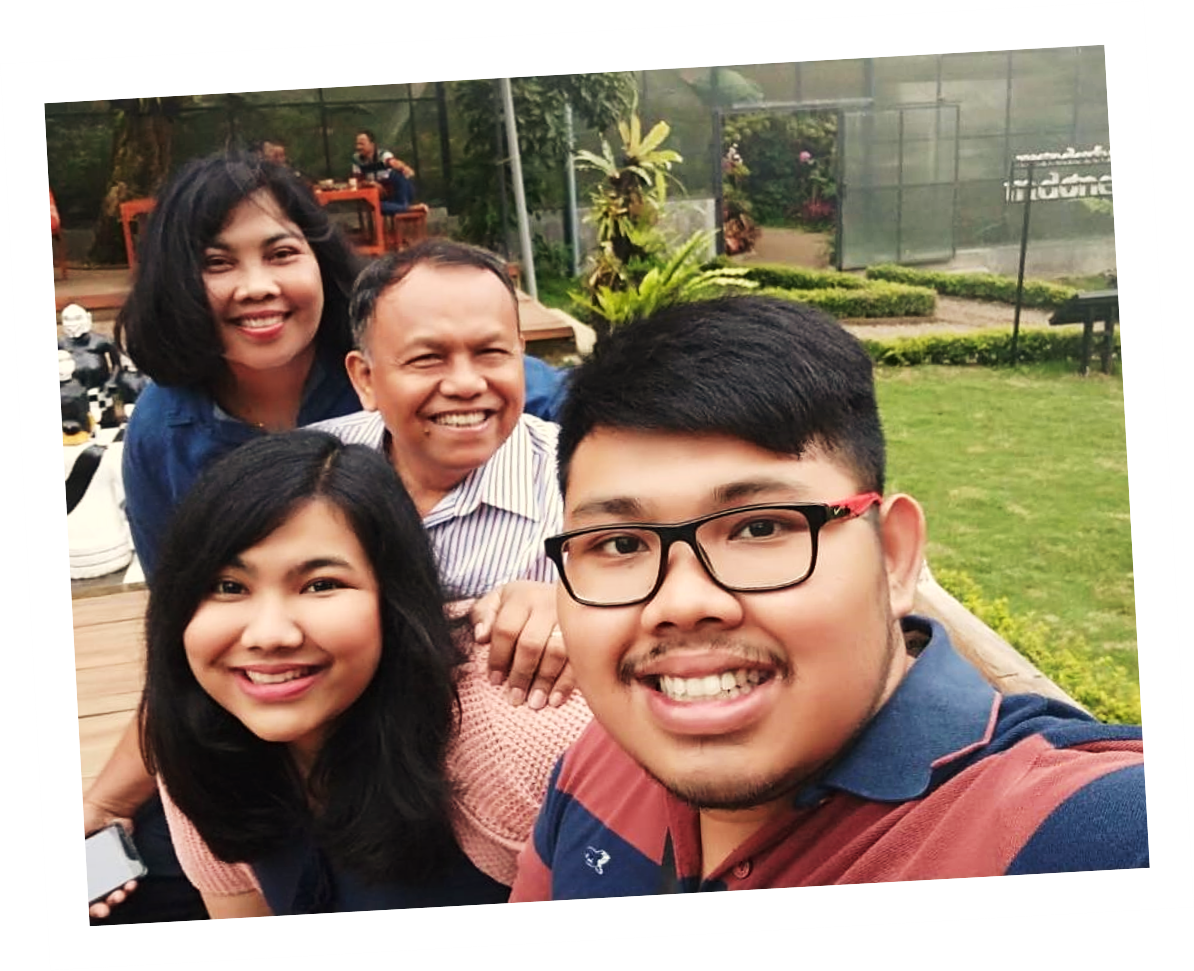 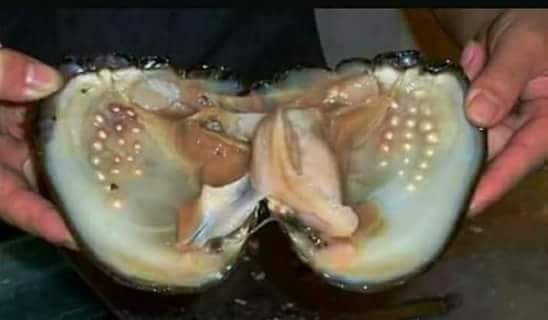 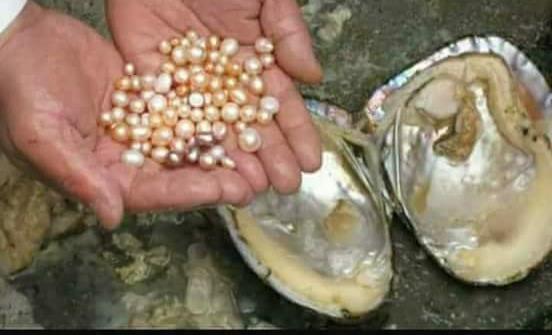 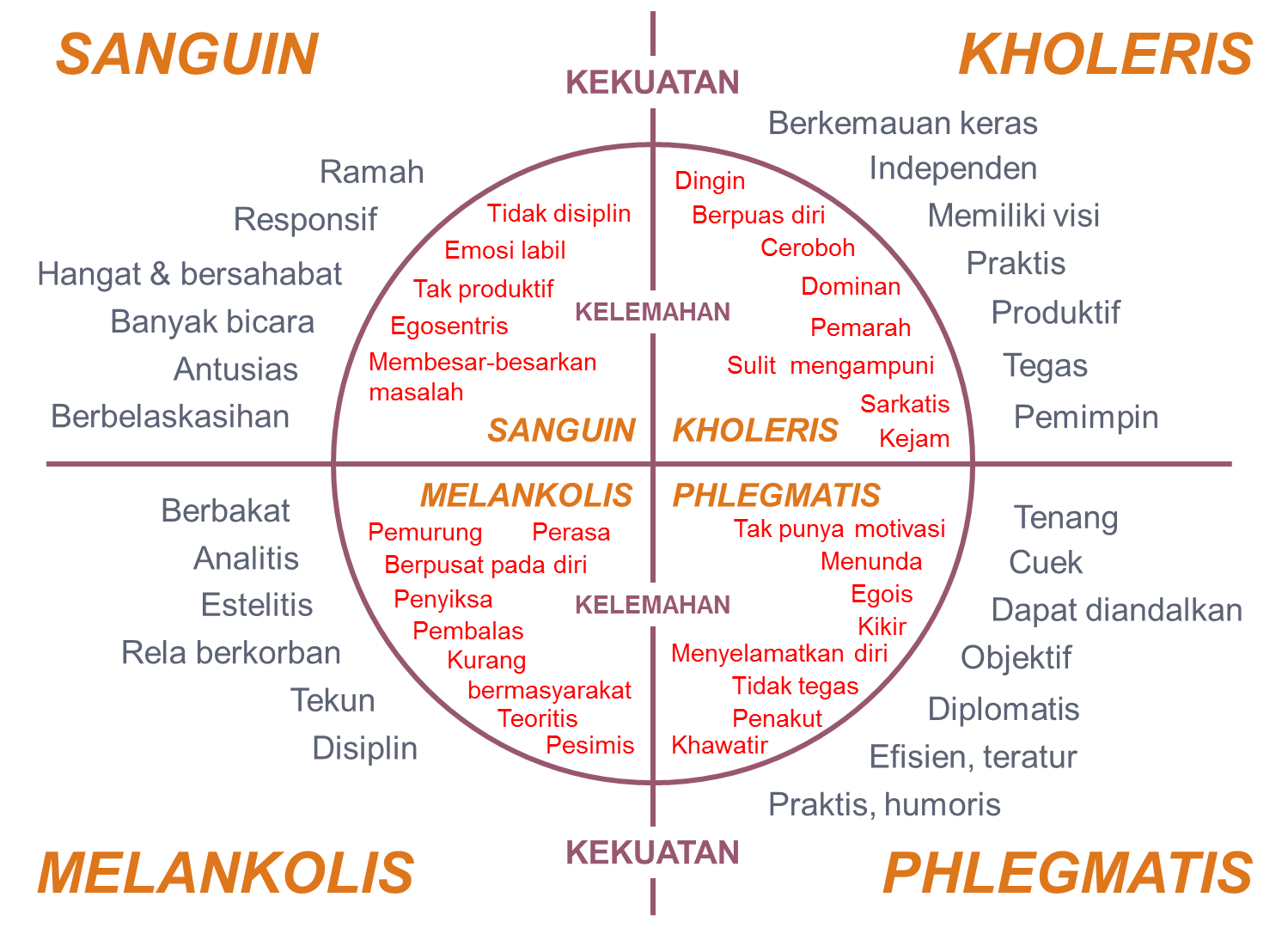 Pengakuandari Hati